CMPUT 399 Intro Robotics & Mechatronics: Motor Control
Some slides are taken from Northwestern University’s “ME 333 Introduction to Mechatronics” by Kevin Lynch.
DC motors
DC motors: cheap, most common



DC motor – how it works ? 
https://www.youtube.com/watch?v=LAtPHANEfQo
Brushed permanent magnet DC motor
Lorentz’ law: 	 F = l I x B
current flowing through a magnetic field creates a force on the wire carrying the current
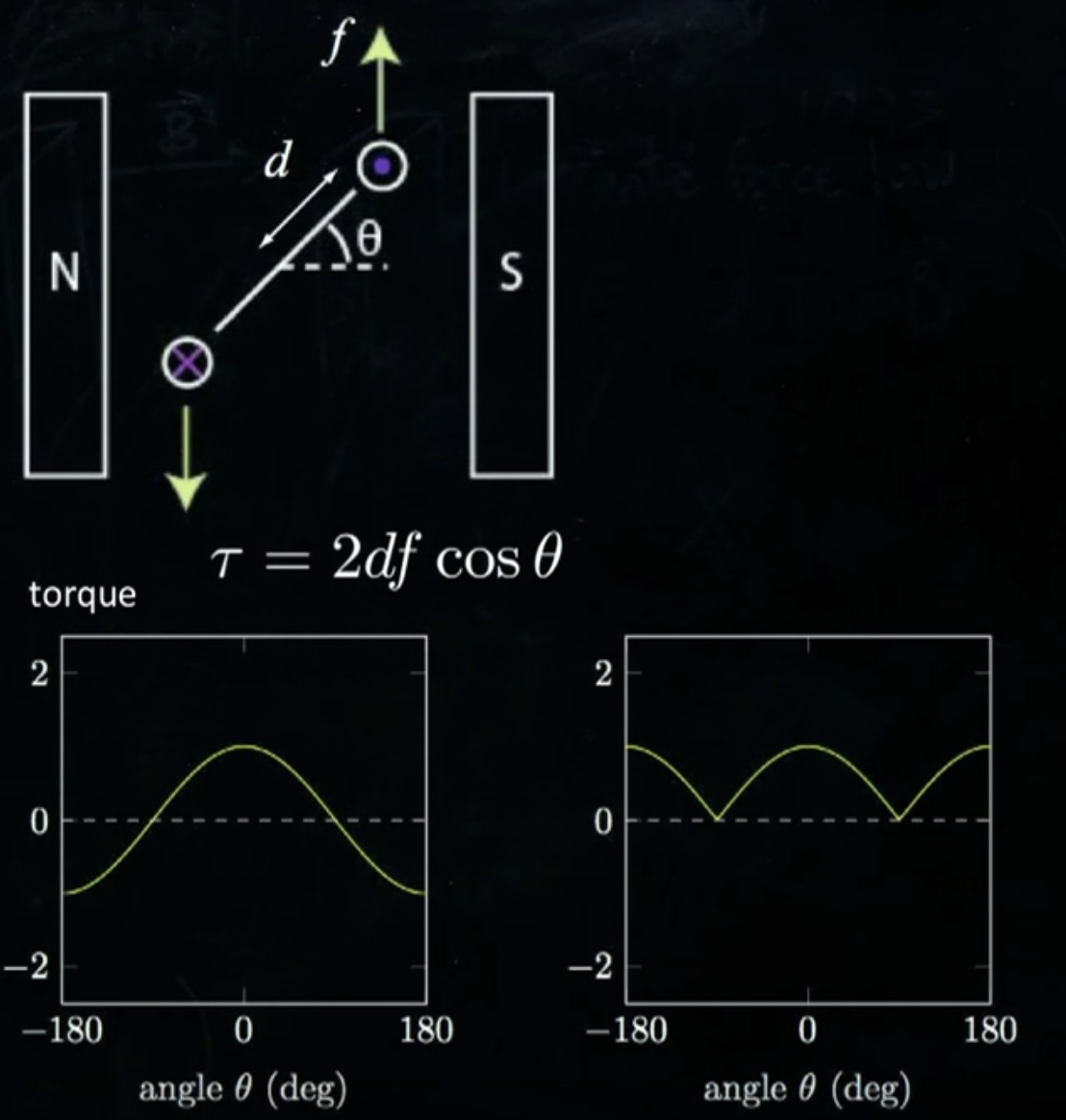 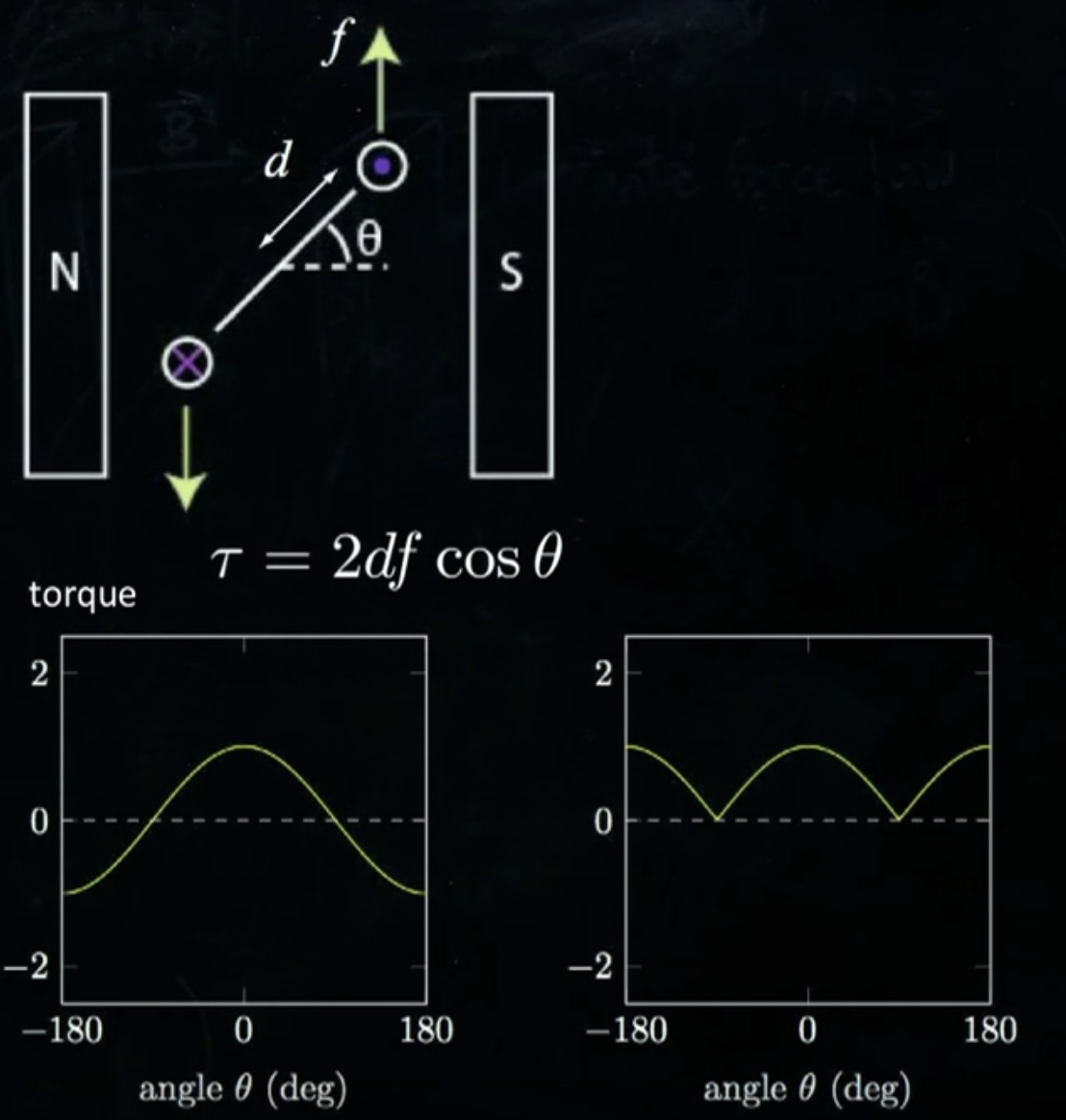 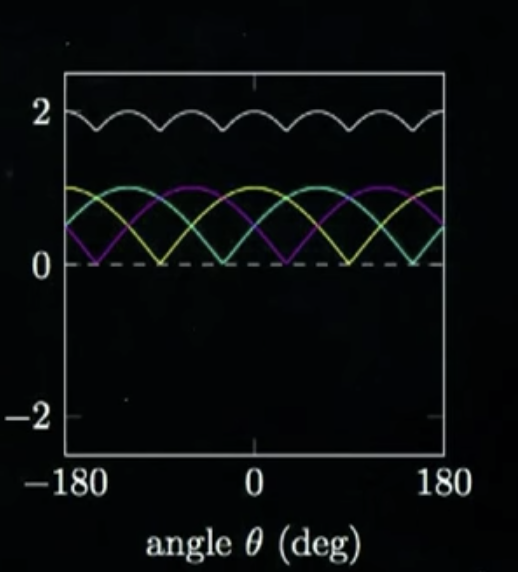 - use 3 loops
- still have torque ripple
- insufficient torque > use coil instead of wire
- commutators to switch current
Torque changes direction
- switch direction of current 
- still torque varies
Model of DC motor Control
Electrical power (input)
(friction loss,  heating, etc.)
Mechanical power (output)
kt : torque constant  : characteristic of motor
𝜏,⍵
I
Open-circuit: I=0
V
back-emf  (electro-motive force) voltage
Opposing the driving voltage
Speed-Torque curve
0
Speed-Torque curve
nominal mechanical power
nominal operating point
continuous operating region
⍵0: no-load speed
𝜏s: prevent moving ⇒ large torque (𝜏=kt I) ⇒
 		large current ⇒ (Power=RI2)⇒ overheating (over long period of time)
Mechanical power in speed-torque curve
Mechanical power in speed-torque curve
Motor specification (datasheet)
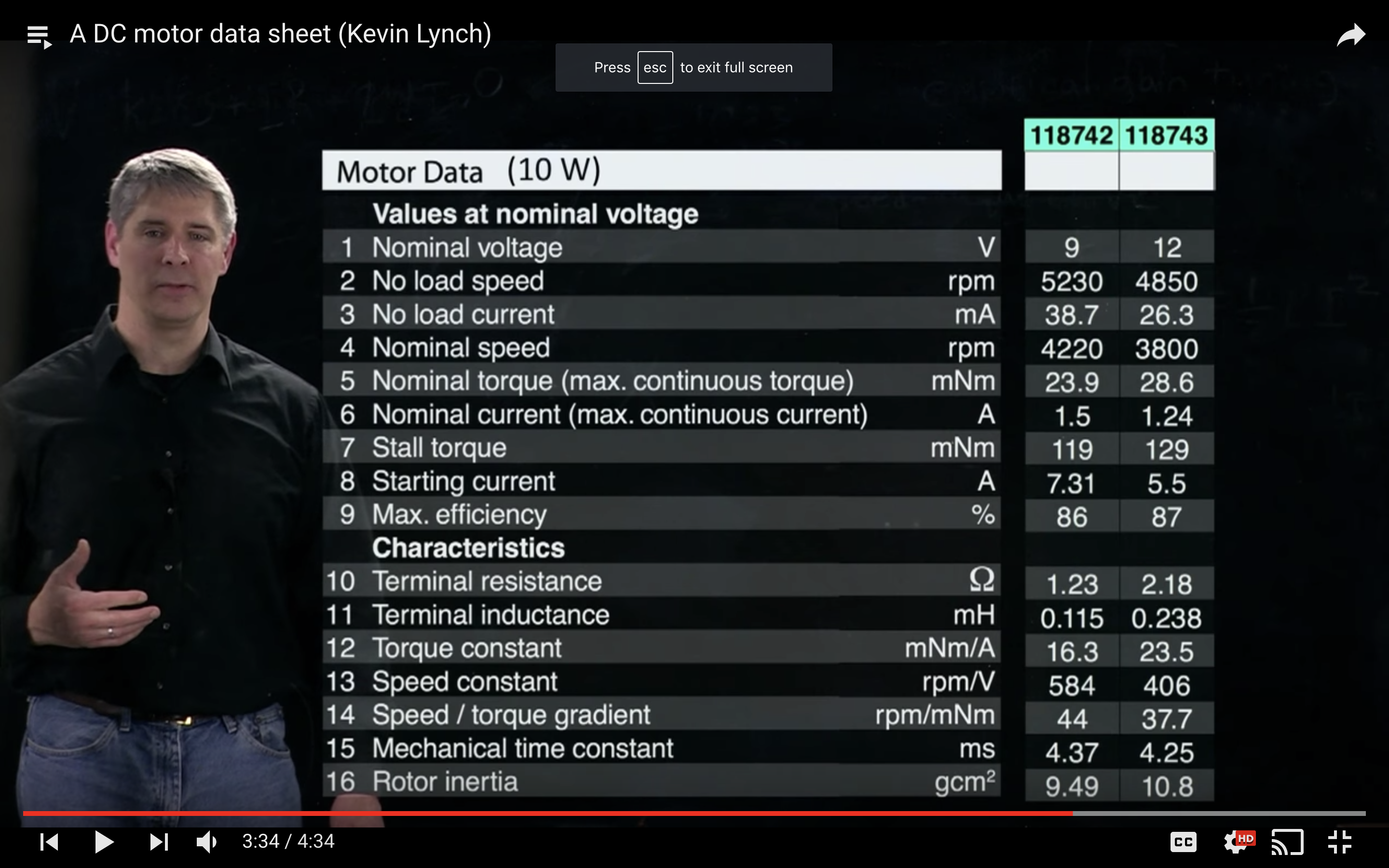 DC motor control
Goal: drive a DC motor with micro-controller
+V
dig. out
dig. out
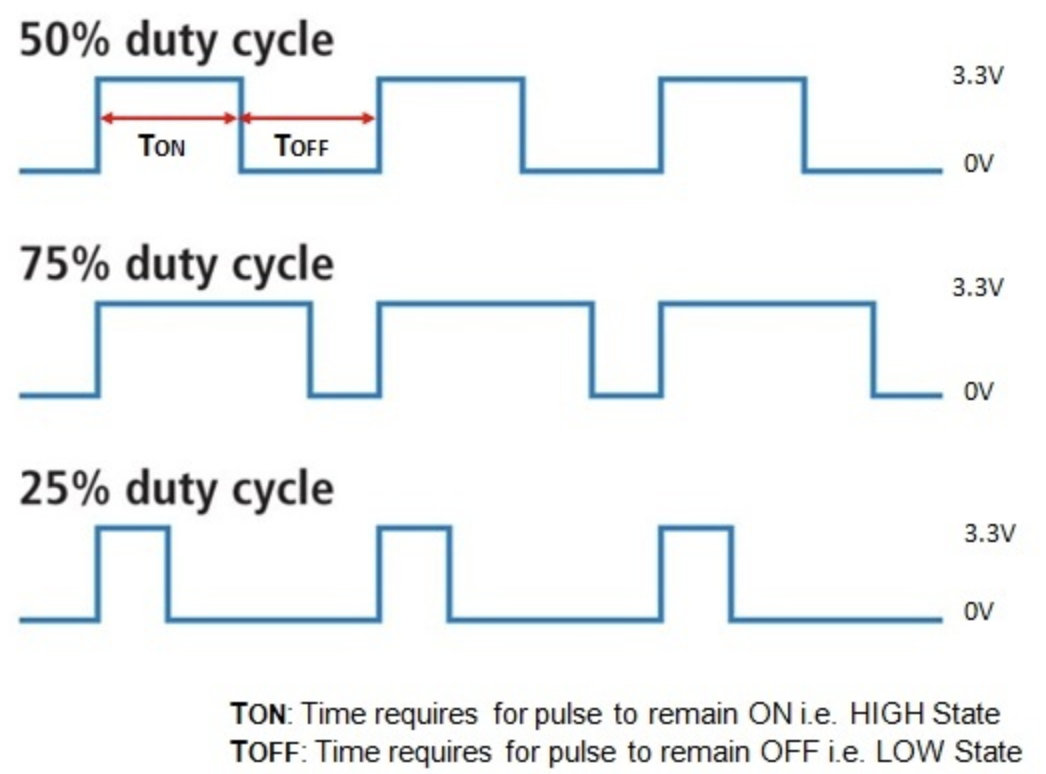 M
M
⏄
Low voltage
Low current
to control speed we use PWM
PWM controls duty cycle of closing/opening the switch
10 KHz < f < 40 KHz
enable us to control speed in 1-direction

bi-directional >>> H-bridge
𝜏,⍵
Vm
DC motor control
H-bridge
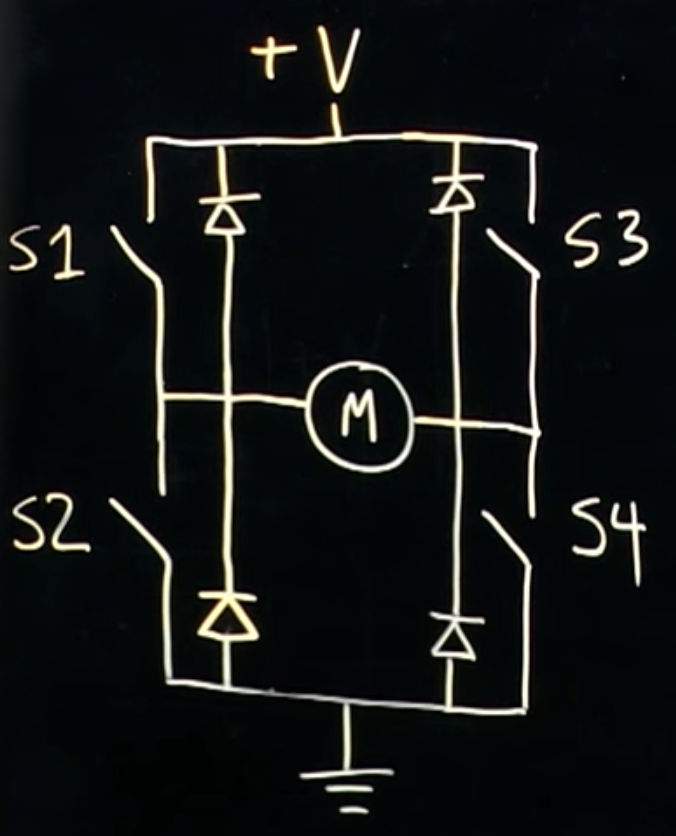 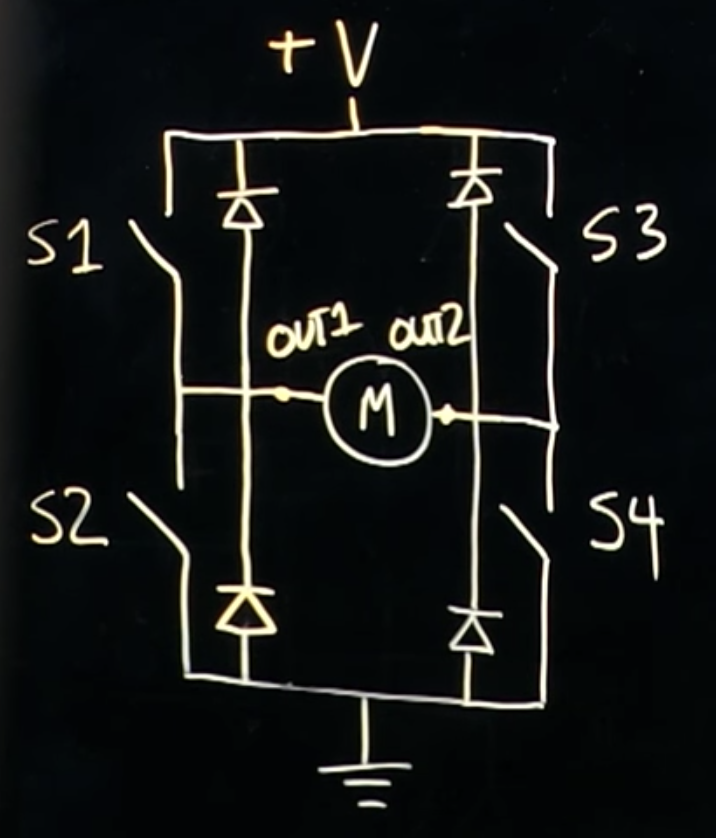 OUT1		OUT2			    
  off 		  off 		coast
   H		    L 		forward
   L 		    H		reverse
        shorted			brake
closed switches:
S1 , S4 : forward
S2 , S3 : reverse
S1 , S3 : brake
S2 , S4 : brake
one/none: coast
Motor Control System
Complete motor control system
PID
ref 
position
(θd)
torque /
Current 
command
20 KHz
PWM duty
+
current 
error
current
PI
controller
Motion controller
𝝨
motor
_
H-bridge
5 KHz
inner loop
measured 
position
measured 
current
current sensor
200-1000 Hz
outer loop
counter
encoder
BLDC motors
Brushless DC (BLDC) motor – how it works ? 
https://www.youtube.com/watch?v=bCEiOnuODac